Sequence-Based Prediction of Protein Carbohydrate Binding Sites Using Machine Learning TechniquesLijing Cui§, Avdesh Mishra§, Joel Andrepont, Md Tamjidul Hoque*§These authors contributed equally to this work.*Corresponding author.email: {lcui,amishra2, jaandrep, thoque}@uno.eduDepartment of Computer Science, University of New Orleans, New Orleans, LA, USA
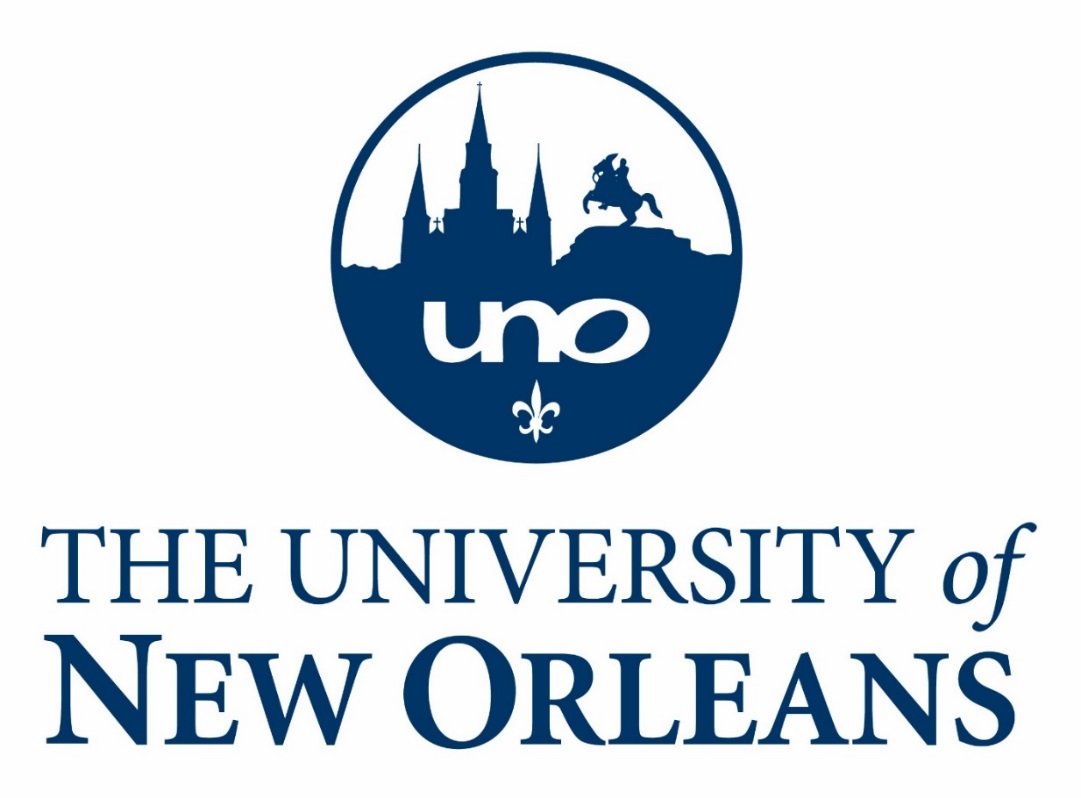 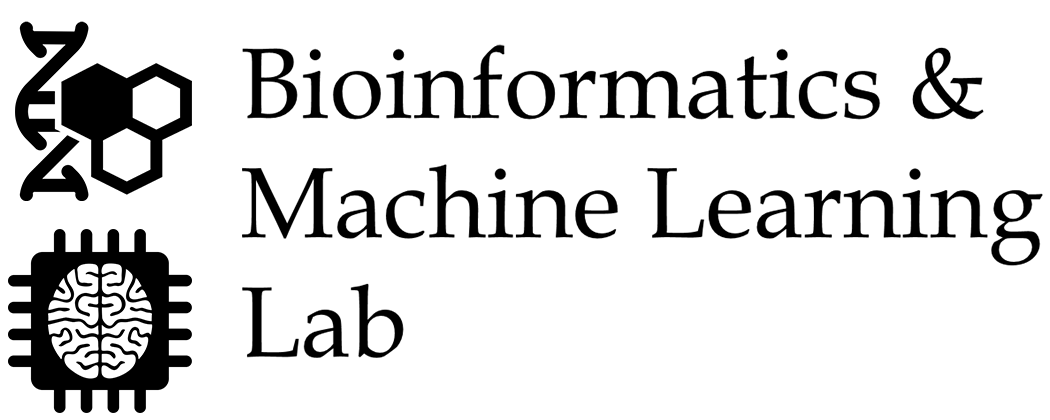 Results
Discussions
Introduction
Protein-Carbohydrate binding plays an important role in many biological processes such as:
cellular adhesion
host-pathogen recognition
inferences to drug targeting and 
gene expression
Various experimental as well as computational techniques exist, such as 
metal nanoparticle probing
molecular docking and 
site mapping

However, these techniques require known complex structures which are costly as well as labor intensive to obtain. 
We present a sequence-based method to accurately predict protein-carbohydrate binding sites using a effective machine-learning approach.

To accurately predict protein-carbohydrate binding sites, we explored several important sequence and predicted structural features such as: 
evolutionary feature called sequence specific scoring matrix (PSSM), protein disorder region, torsion angle flexibility, half sphere exposure, position specific estimated energy and so on.

Feature selection was used to identify the features that significantly influence the accuracy of the proposed predictor. 

The results obtained from validation and test, demonstrate robustness of proposed predictor in protein-carbohydrate binding site predictions.
From Table 3 it is evident that LogReg attains highest accuracy of 69.26% for window size 5. Similarly, from Table 4 it is evident that RDF attains highest accuracy of 70.03% for window size 3. Likewise, from Table 5 it is evident that SVM attains highest accuracy of 73.1% for window size 9.
From Table 1 it is evident that KNN attains highest accuracy of 60.06% for window size 3. Similarly, from Table 2 it is evident that GBC attains highest accuracy of 69.65% for window size 3.
Sequence based prediction is useful in protein-carbohydrate binding site prediction and plays significant role in:
Many diseases including cancer.

We explore several important sequence and structure based features such as:
ASA, PSSM
Phi and Psi angels
HSE_up and HSE_down
Physicochemical Properties

10-fold Cross-validation is used to validate the performance of different machine learning methods.

Windowing is applied to include the local (or neighboring residues) features.

Undersampling technique is applied to balance the number of binding and non-binding residues.

Comparative study of five machine learning methods is performed which are listed below:
KNN
Logistic Regression
Gradient Boosting Classifier
Random Decision Forest
Support Vector Machine

SVM showed the best performance among all the methods explored.
Recall/Sensitivity = 0.70039
Specificity = 0.76167
Accuracy Balanced = 0.73103
Overall Accuracy = 0.73103
FPR = 0.23833
FNR = 0.29961
Precision = 0.74611
F1 = 0.72253
MCC = 0.46293
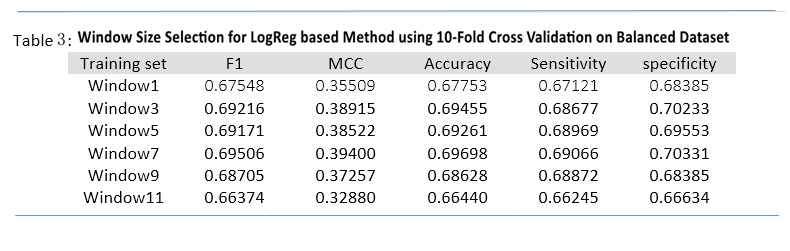 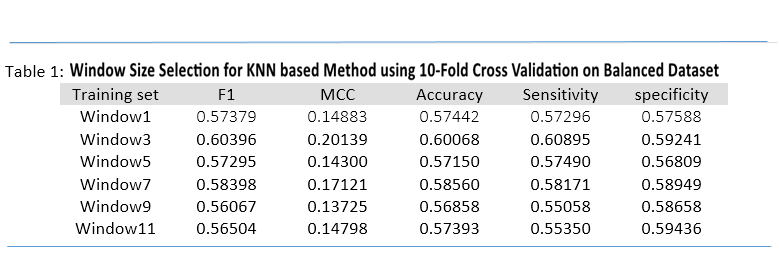 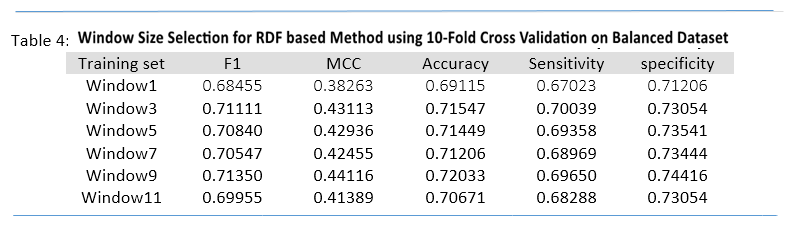 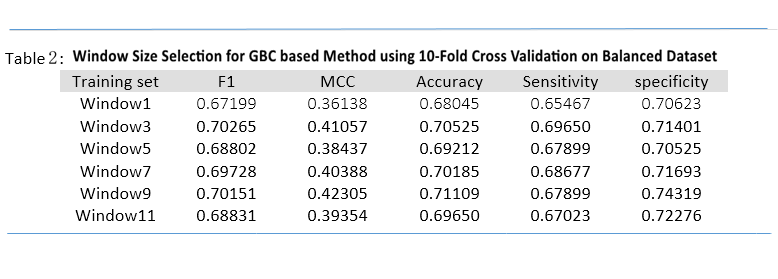 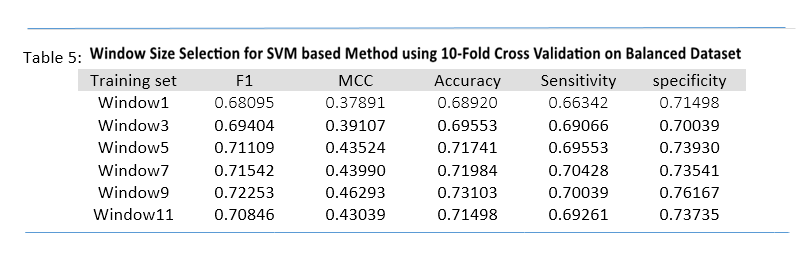 Figure 4: Performance of top performing method, SVM, for different window sizes.










Figure 5: Comparison between SVM and RF Machine Learning Methods based on accuracy and sensitivity for different window sizes.
Figure 3: Comparison between different machine learning methods based on accuracy and sensitivity for different window size.
Accuracy
Sensitivity
Methods
Table 6: Performance comparison between top performing, SVM based method and second best, RF based method.
Conclusions
We propose an accurate sequence-based predictor which combines useful features such as:
Sequence based accessibility 
ASA,PSSM
Phi and Psi angels
HSE_up and HSE_down
Physicochemical Properties 

Windowing technique was found to be very useful in improving the accuracy of the classifier.

Optimized SVM based machine learning method was found to attain highest accuracy of 73.1%.
Figure 6: Comparison of different machine learning methods based on highest accuracy achieved from best window sizes.
Acknowledgements
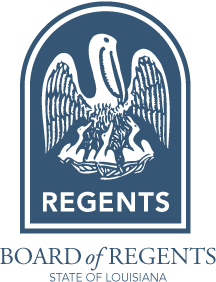 We gratefully acknowledge the Louisiana Board of 
Regents through the Board of Regents Support Fund, LEQSF 
(2016-19)-RD-B-07